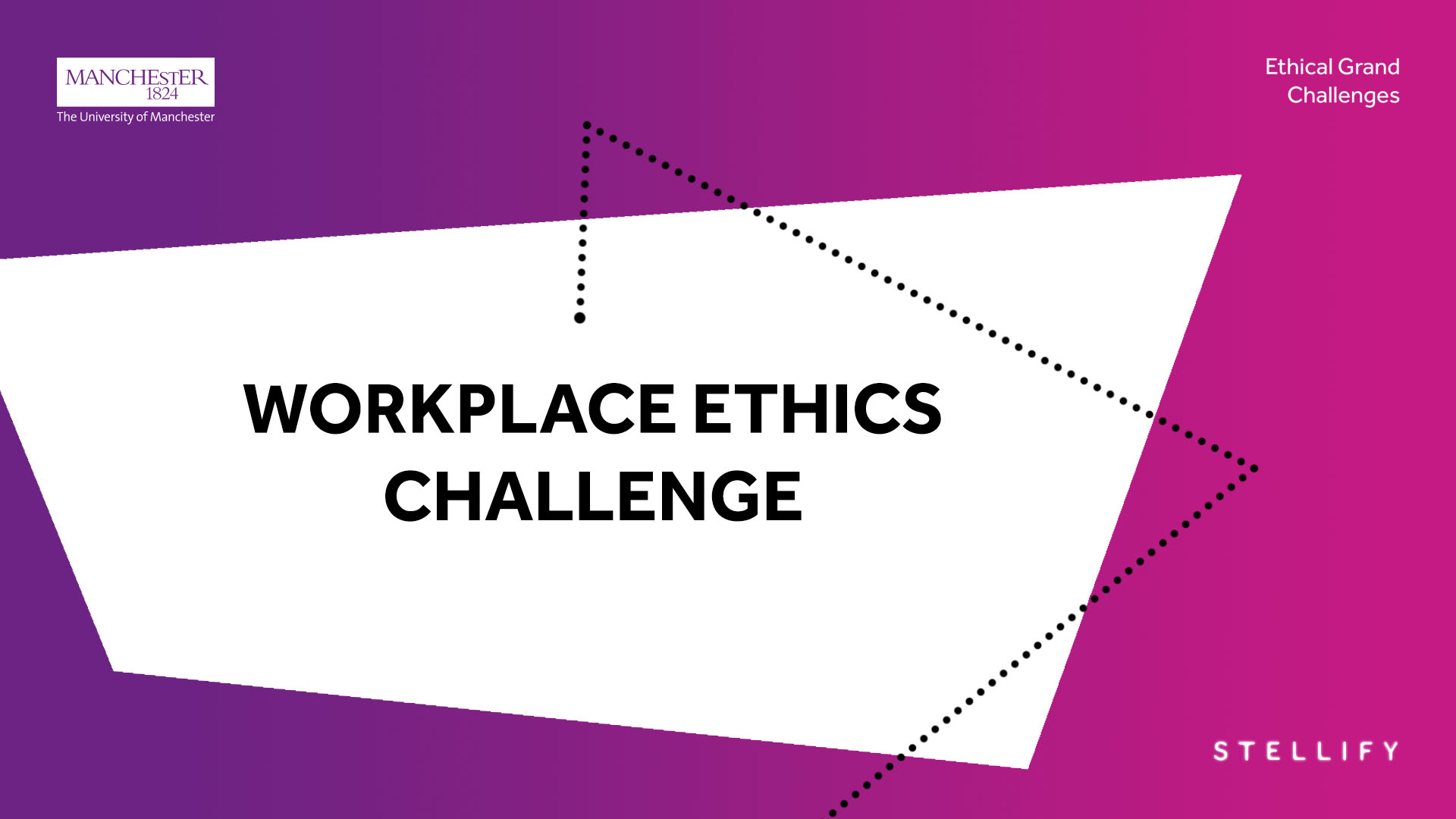 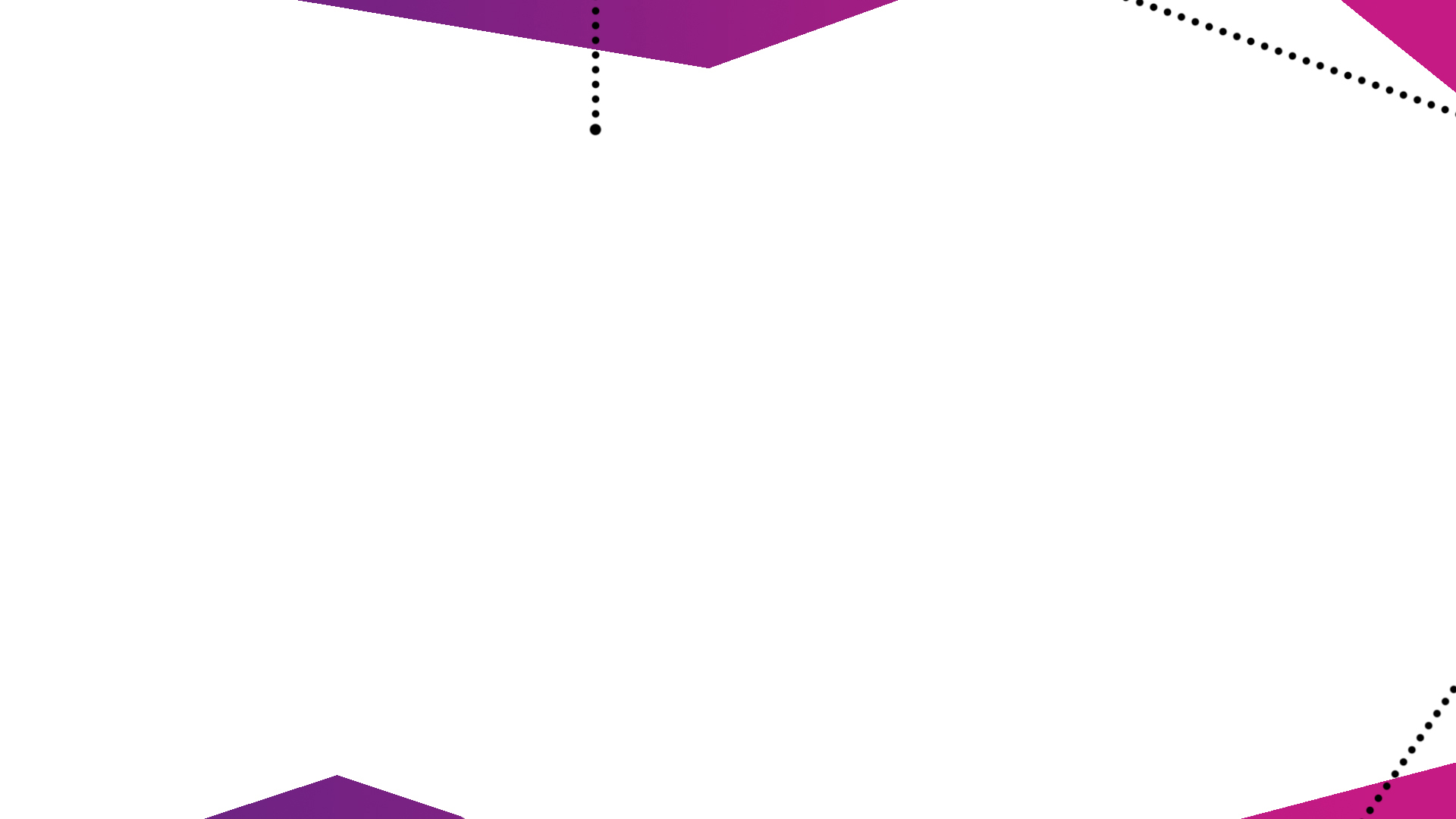 Workplace Ethics Challenge
Available to year3+ undergraduate and postgraduate students
Gain skills to improve your confidence after graduation
Work with students across different disciplines
Complete it as part of the Stellify Award
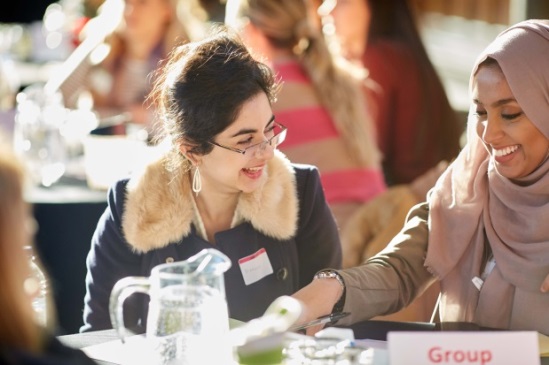 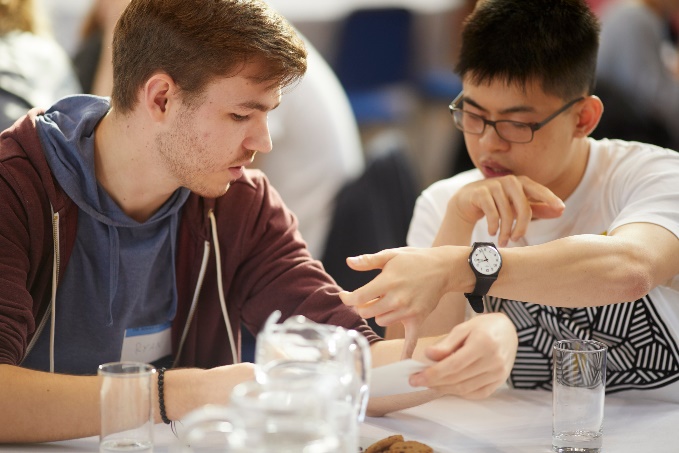 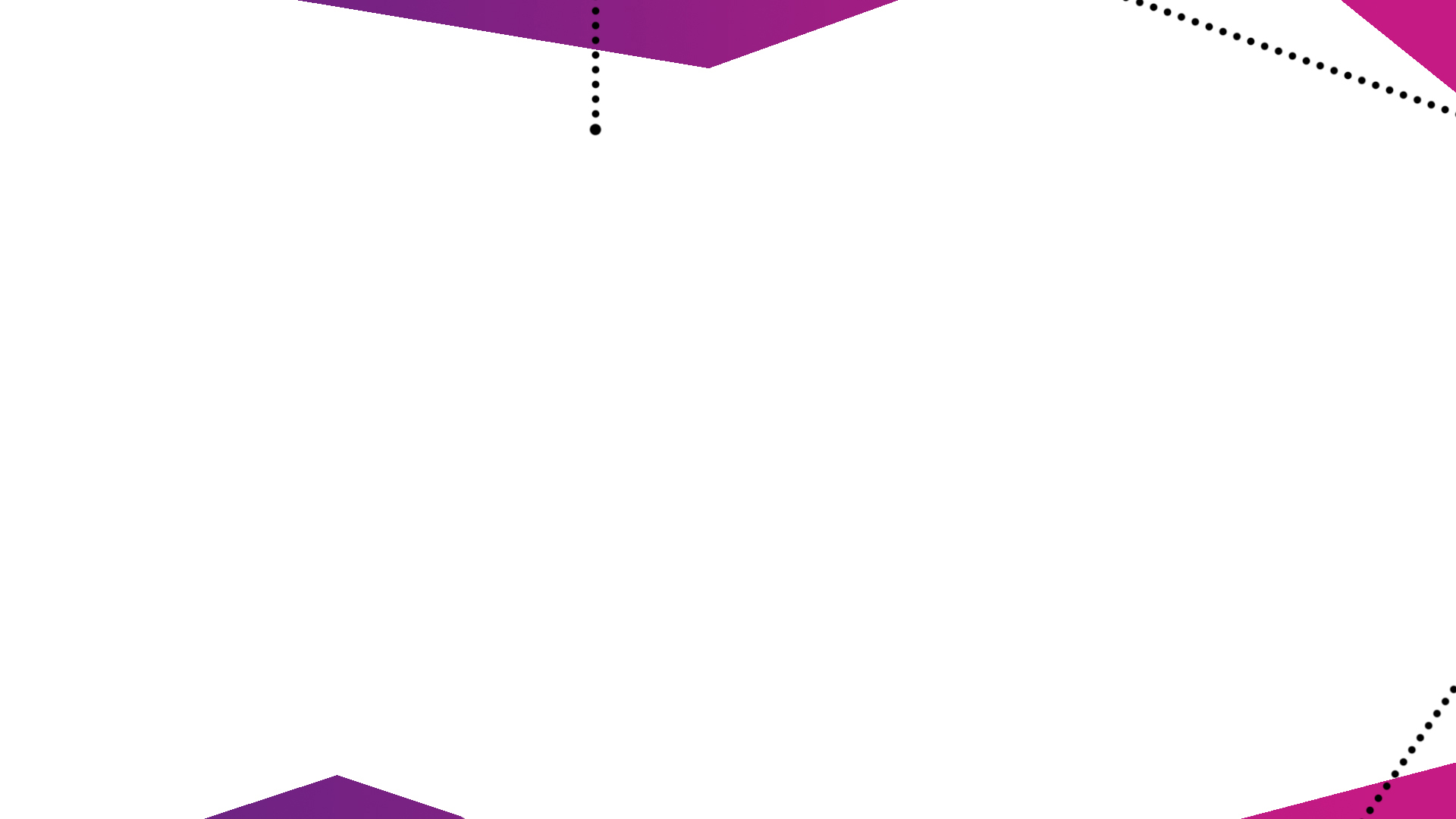 How to complete it (Year 3 UG)
Login to Blackboard
Find it in the ‘My Communities’ section
Click ‘EGC: Workplace Ethics Challenge’
www.egc.manchester.ac.uk/workplace-ethics